Electoral College Argumentative Writing Assignment
Is the Electoral College an outdated system for choosing the president?Does this Winner Take all System really reflect the will of the People? What type of alternatives might work?
Argumentative Writing Task
Is the Electoral College the best way to elect a President in a democratic republic? (Due 11/19)
After reading and analyzing informational texts (maps, articles, informational videos, etc.) on the Electoral College and alternative Presidential election methods, write a letter to the editor (no more than 500 words) that argues your position to the above question.  Support your position with evidence from your research.  Give an example from current events to illustrate or clarify your position.  Be sure to acknowledge the two competing views giving strengths and weaknesses of all positions presented.
Conclude your letter with a clear and precise summary and evaluation.
2000 – 2010 Electoral Map
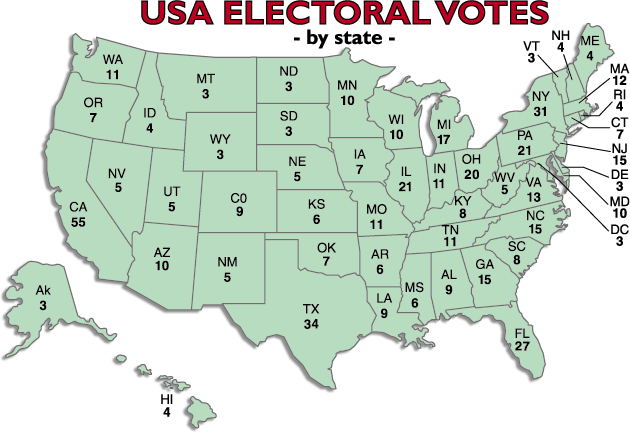 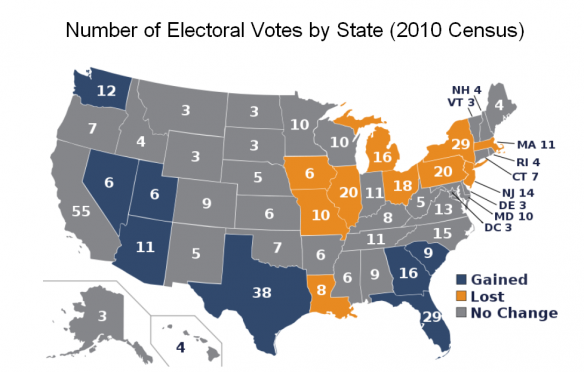 2000 ElectionPopular votes     v.    Electoral votes205,815,000 of which 105,405,100 or 51% of eligible voters
Electoral Votes
  Total votes = 538
* 1 abstained
 Gore –266
49% of Electoral Votes

  Bush–271
51% of Electoral Votes

Nader – 0
0% of Electoral votes
Popular Vote
Total votes = 104,339,944
Gore – 50,999,897
48.3% of popular vote
Bush – 50,456,002
47.8% of popular vote

Nader – 2,883,955
2.7% of popular vote
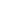 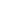 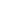 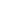 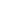 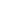 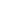 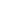 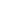 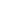 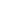 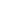 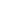 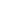 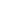 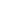 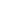 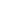 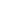 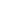 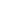 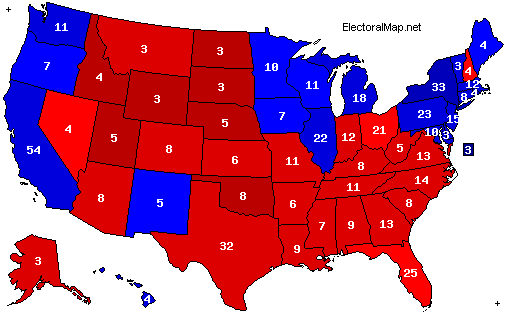 2000 Presidential Election
Electoral Votes     Bush – 271    Gore – 266
Popular Vote         Bush – 50,460,110 (47.87%)  Gore 51,003,926 (48.38%)
1996 Election
Popular votes     v.    Electoral votes196,511,000 of which 96,277,634 or
49% of eligible voters
Electoral Votes
  Total votes = 538

 Clinton – 370
69% of Electoral votes

Bush -168
31% of Electoral votes

Perot – 0
0% of Electoral votes
Popular Vote
Total votes =103,758,177

Clinton – 44,909,806
43% of popular vote

Bush – 39,104,550
37% of popular vote

Perot – 19,743,821
19% of popular vote
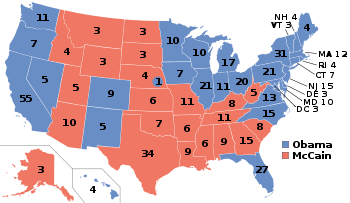 2008 Presidential Election
Electoral Votes     Obama – 365    McCain – 173
Popular Vote         Obama - 69,499,428 (52.87%)  McCain 59,950,323 (45.60%)
Electoral College Videos
http://www.youtube.com/watch?v=OUS9mM8Xbbw (Explanation of Electoral College)
http://www.youtube.com/watch?v=bCjWPo70XZY (Explanation of Electoral College)
http://www.youtube.com/watch?v=7wC42HgLA4k (Concerns with the Electoral College)
Electoral College Concepts
Popular Sovereignty
Plurality
Representative
Apathy
Majority
Winner Take All
Popular Vote
Electors
Proportional
Direct Election
Indirect Election
Two-Party System
270
12th Amendment
Campaigning 
Swing State
Small vs. Large State
Apportionment
Democracy
Republic
Representative Democracy
Intent
Compromise
Amendment
House of Representatives
Senate
Rogue
Tradition
Rubber Stamp
Binding and Non-Binding Electors
23rd Amendments
Elitism 
Informed
http://archive.fairvote.org/e_college/reform.htm (Alternative Election Options)
Rubric
1st Paragraph - Opening Paragraph
Define – Electoral College (5 point)
Explain “How the Electoral College works” (15 points)
2nd Paragraph
Identify issues and your position with regards to the Electoral College system (must have at least ONE issue but preferably TWO or more) (10 Points)
Give an explanation as to why this issue is a problem (10 points)
3rd Paragraph
Offer a solution to the issues or explain why we should keep the system as it is (10 points) 
Support your position with evidence from your research (10 points)
Give an example from current events to illustrate or clarify your position(5 points)
4th Paragraph  - Conclusion
Be sure to acknowledge the two competing views giving strengths and weaknesses of all positions presented (10 Points)
Conclude your letter restating your position on the Electoral College (10 points)
Overall Focus of your letter (15 points)